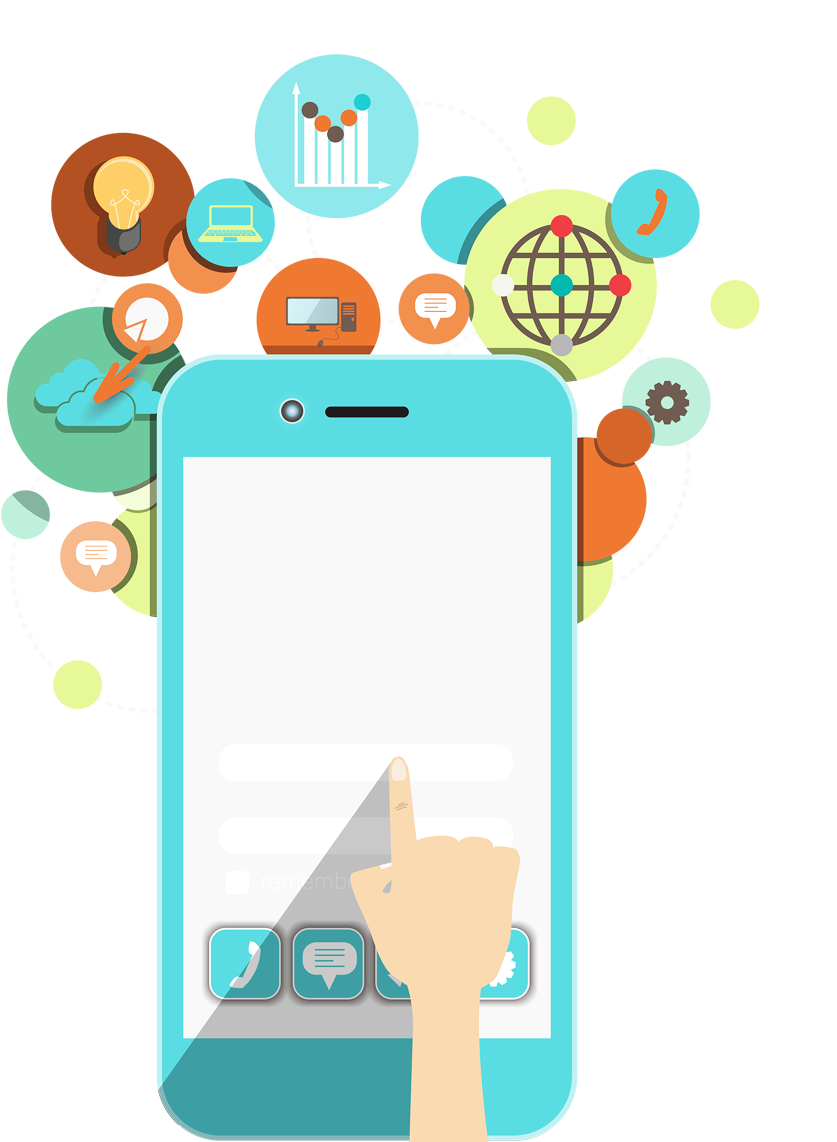 财物聚集·你我共赢
投资有道
INVESTMENT
FINANCING
投资理财案例分析
case analysis of investment and financing case analysis of investment 
and financing case analysis of investment
宣讲人：优页PPT   时间：20XX.XX
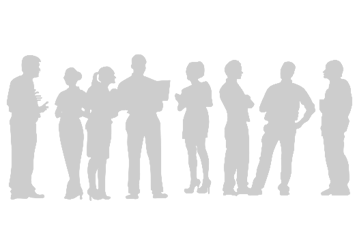 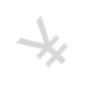 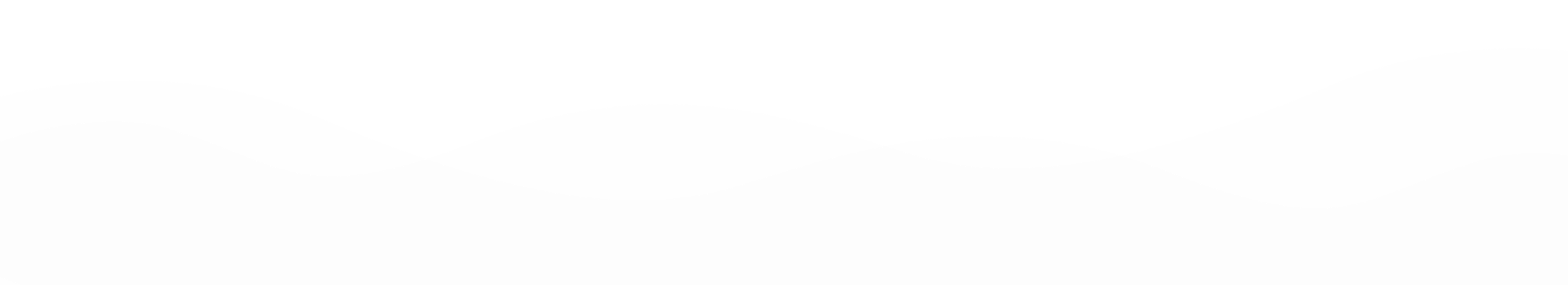 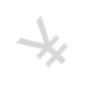 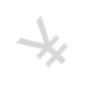 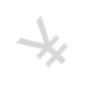 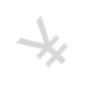 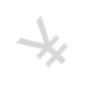 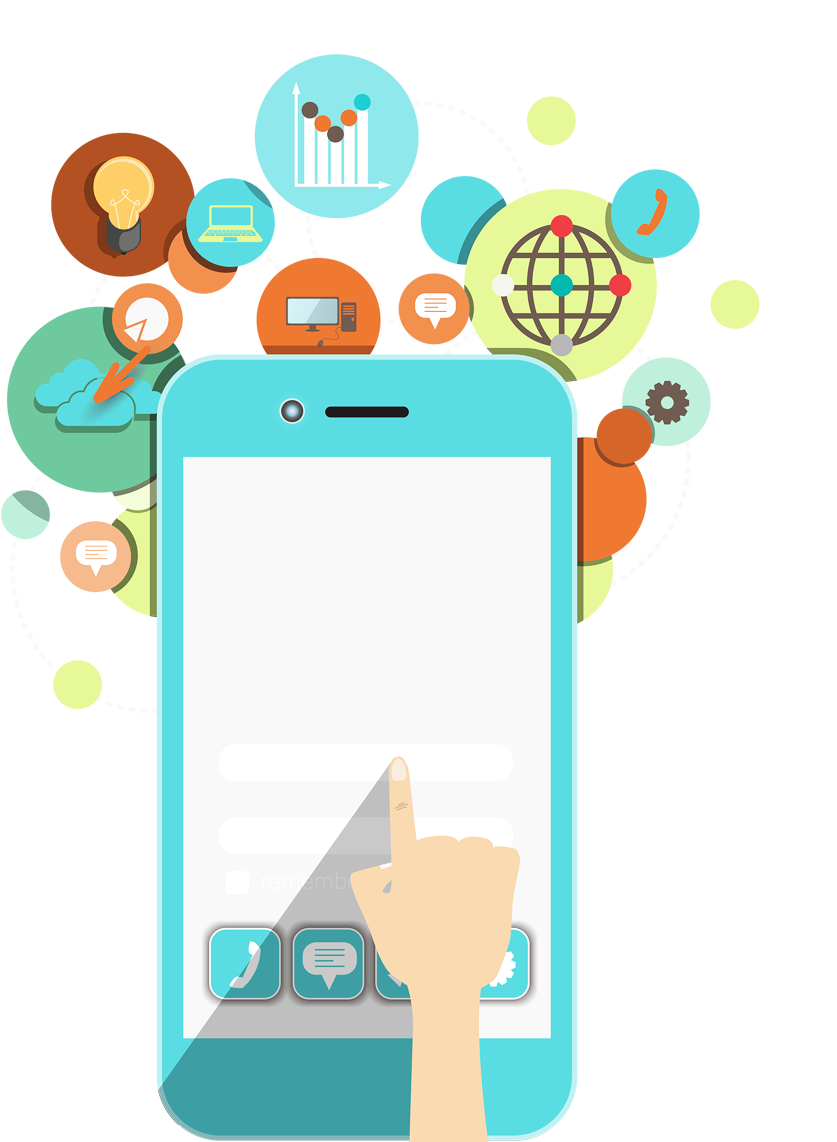 01
02
03
04
教育基金规划
退休养老规划
目录
综合理财规划
投资理财要点
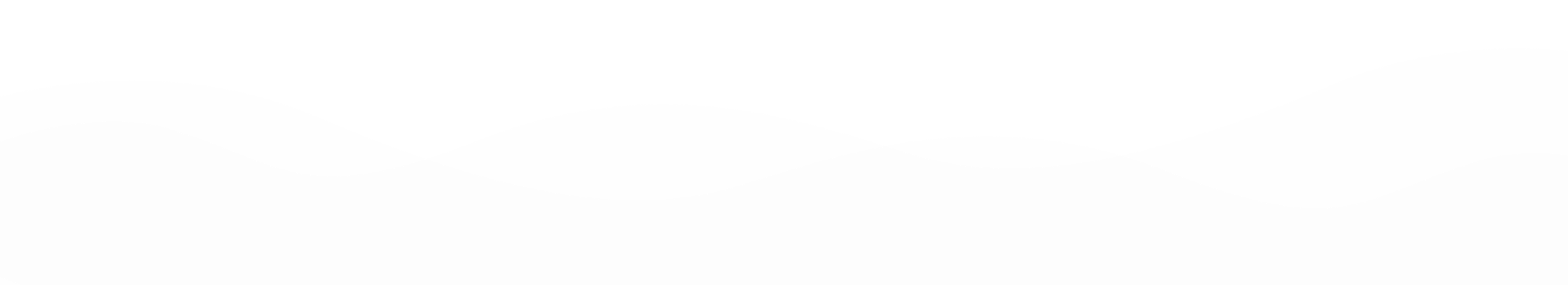 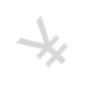 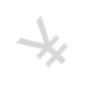 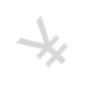 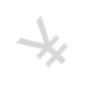 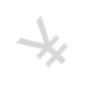 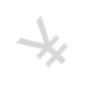 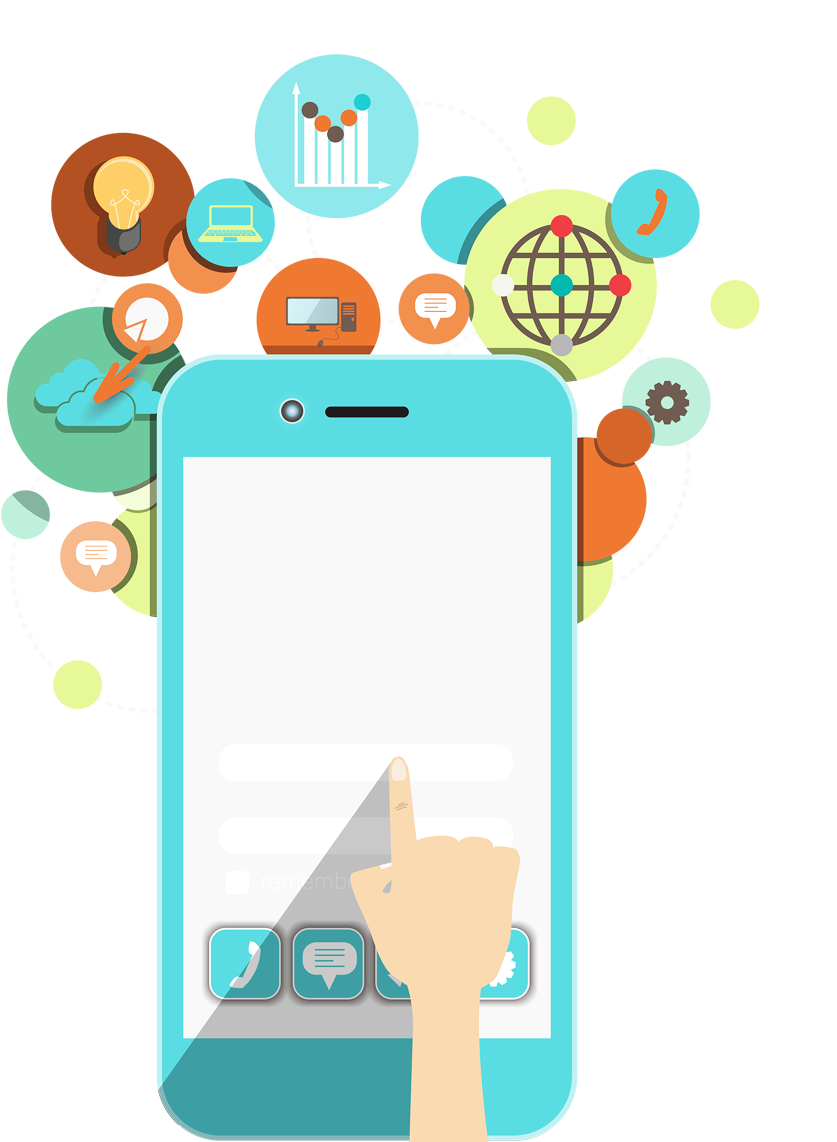 第一部分
教育基金规划
01
case analysis of investment and financing case analysis of 
investment and financing case analysis
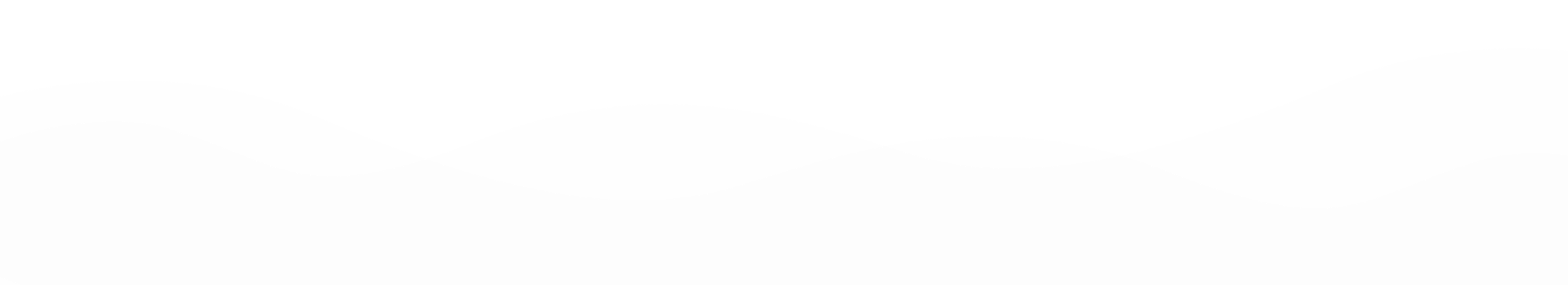 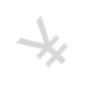 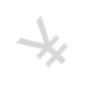 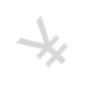 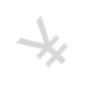 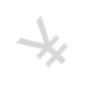 张先生和张太太有一个10岁的孩子，预计17岁上大学，21岁送孩子到澳大利亚去留学两年，目前去澳大利亚留学两年的费用为6万澳元，预计学费每年上涨5％。张先生家庭作为一个中等收入家庭，孩子上大学的费用肯定没有问题，但是，对于出国留学的高额开支，在张先生夫妇看来并不是很容易的事情，需要提前规划。(2019年)
请为张先生夫妇设计一个子女教育规划方案。
（参考汇率：1澳元=6.15元人民币）
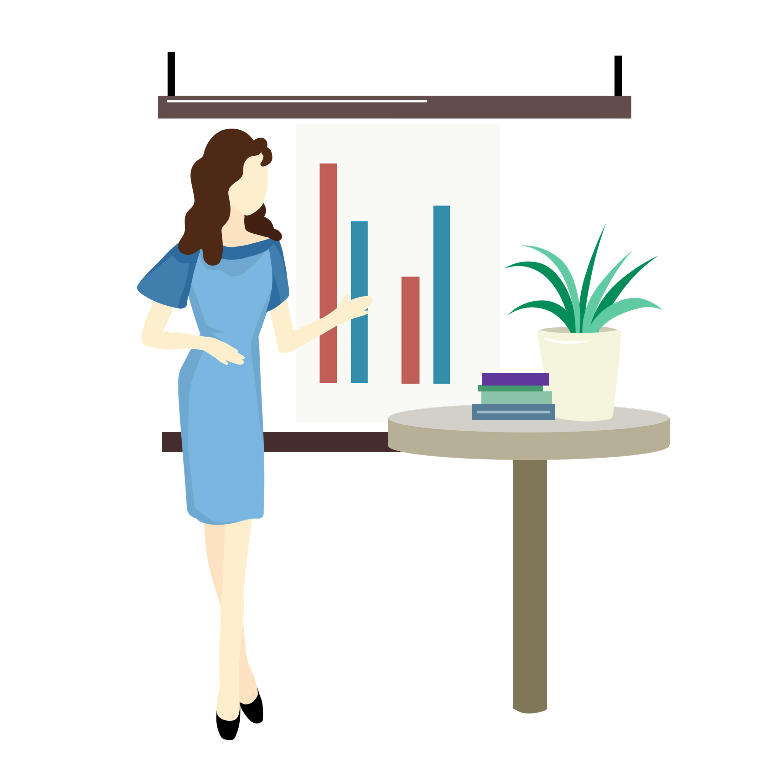 两年留学
费用6万澳元
11年后费用约10.26万
折合人民币630990元
从目前开始
每月投资3387元
11年后增值为
630990元
孩子目前10岁，距离21岁出国留学还有11年时间，投资期限较长。
目前，在澳大利亚留学两年的费用大概在6万澳元，11年后，去澳大利亚留学两年的费用将上涨为10.26万澳元。
在国外留学，除了以当地货币计算的留学成本外，还有相当大的汇率波动风险，例如三年前澳元兑人民币汇率为1：4，现在已经升到1：6.5，使留学成本大大增加；但是将来随着人民币的升值，也许人民币兑澳元的成本又会下降，因此，无法精确估计在未来十数年内的汇率成本。在本案例中，出于多估算支出的谨慎性原则假定汇率仍以目前的1澳元兑6.15人民币计。则两年留学期的费用10.26万澳元折合人民币为630990元。
假设投资收益率为6%，要在11年后有630990元的资金以供支付两年留学的费用，需要每月投入3387元。
11年的投资期限，平均每年收益率达到6%，这个收益合理并且可行，从目前来看能满足这个收益率的金融产品主要有：股票、股票型基金、偏股型基金、部分信托产品、部分人民币理财产品、部分外汇理财产品、部分券商集合理财等等。
这笔资金用于子女教育，所以在考虑投资收益的同时要尽量保证投资的安全性。
权衡风险与收益、以及进入门槛的限制，我们建议给客户做一个投资组合，可以将一半资金投资于稳健型的股票基金，另一半投资于中长期债券型基金。债券型基金的风险相对较小，但是收益也低；而稳健型的股票基金，其收益相对较高，但是波动也较大，风险相对较高。如果将资金分散投资在这两类产品上，安全性和收益性都有一定的保障。
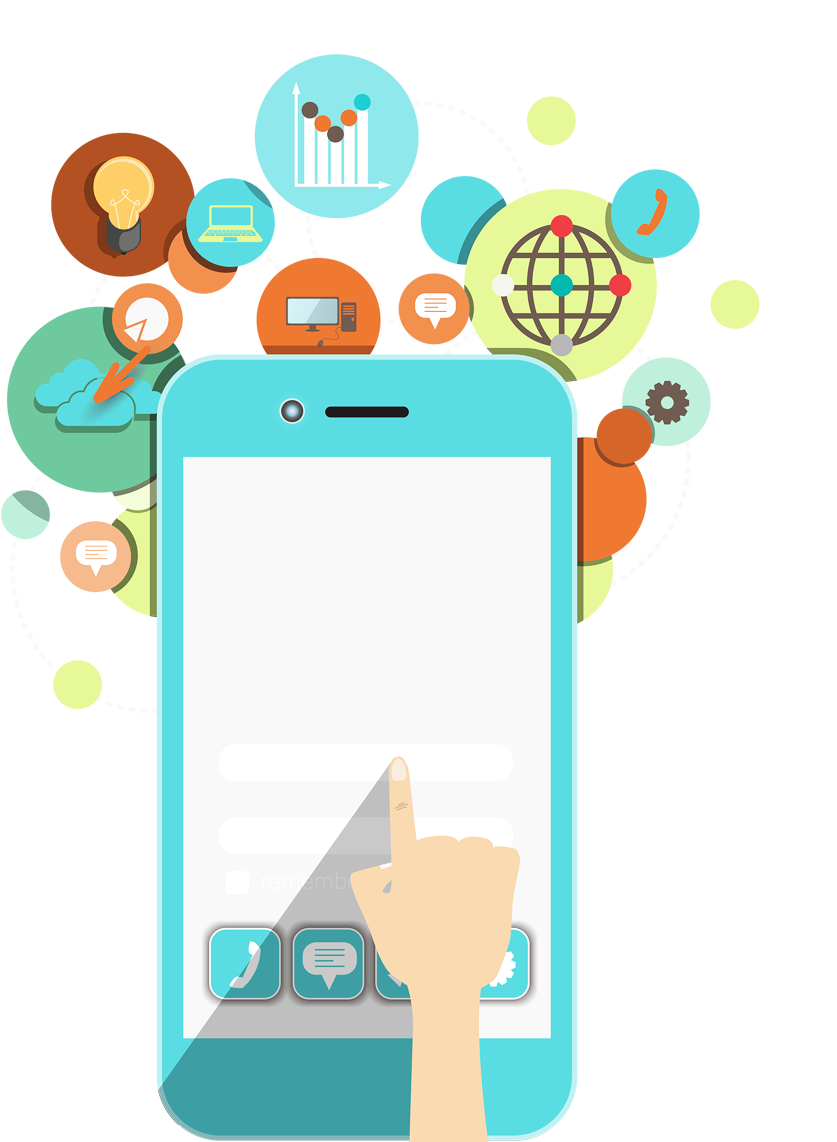 第二部分
退休养老规划
02
case analysis of investment and financing case analysis of 
investment and financing case analysis
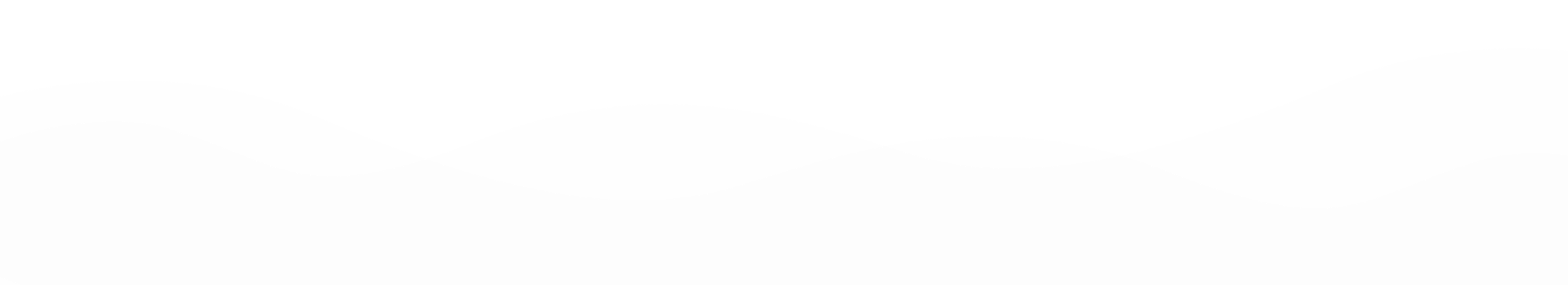 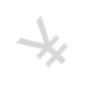 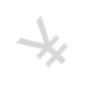 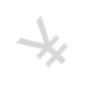 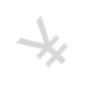 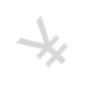 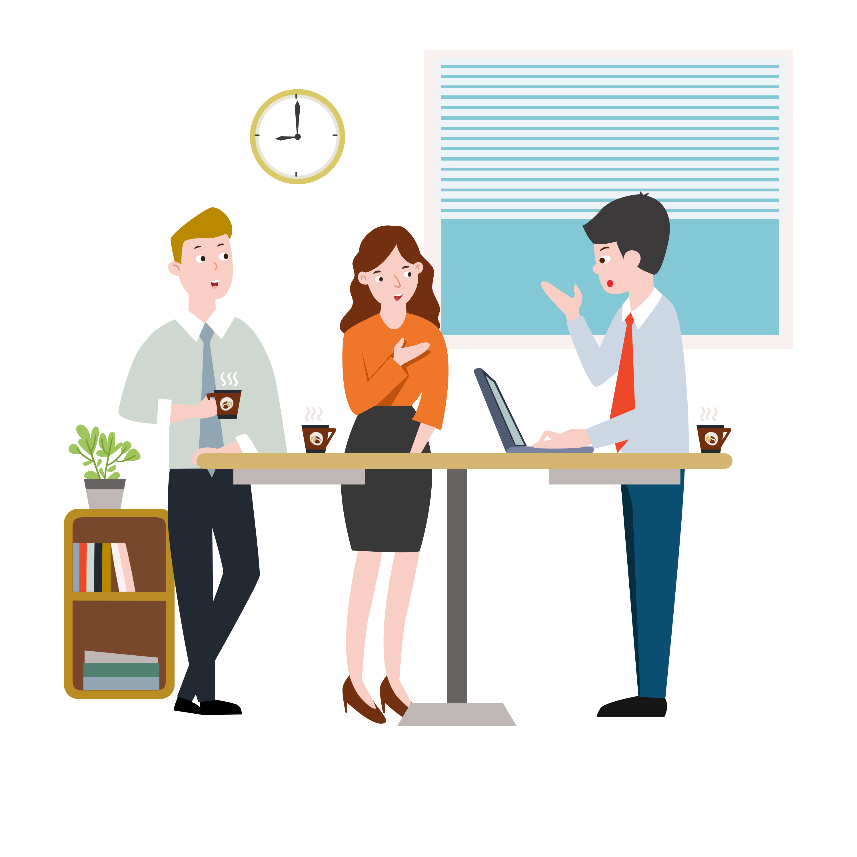 王刚夫妇今年均刚过35岁，他们俩打算55岁退休，在退休后的第一年，王刚夫妇估计两人需要10万元的生活费用，并且，由于通货膨胀的原因，这笔生活费用每年按照3％的速度增长。王刚夫妇估计会活到85岁，假设王刚夫妇退休后没有基本养老保险金，也没有企业年金等定期的收入，其退休费用只能靠退休前积累的退休基金进行生活。假设退休前的投资收益率为6％，退休后的投资收益率为3％，王刚夫妇现在已有25万元的退休基金了，问如果采取定期定投的方式，每年年底还需投入多少钱才能实现理想的退休目标？（注：请写出简要步骤）
假设：通货膨胀率为3%
退休后第一年
生活费10万元
退休期间共需
费用300万元
退休后投资收益率3%
1
目前25万元的退休启动资金至55岁时增值为：801784元
N=20；   I/Y=6；    PV=-250000；       CPT FV=？
2
退休基金缺口＝3000000－801748＝2198216元
3
采用“定期定投”的方式：
N=20；   I/Y=6；   FV=2198216；   CPT PMT=59757.5
退休前
退休后
一半定期定额投资，投资于中长期债券基金；一半投资偏股型的平衡型基金
收益稳定的货币市场基金或债券型基金…
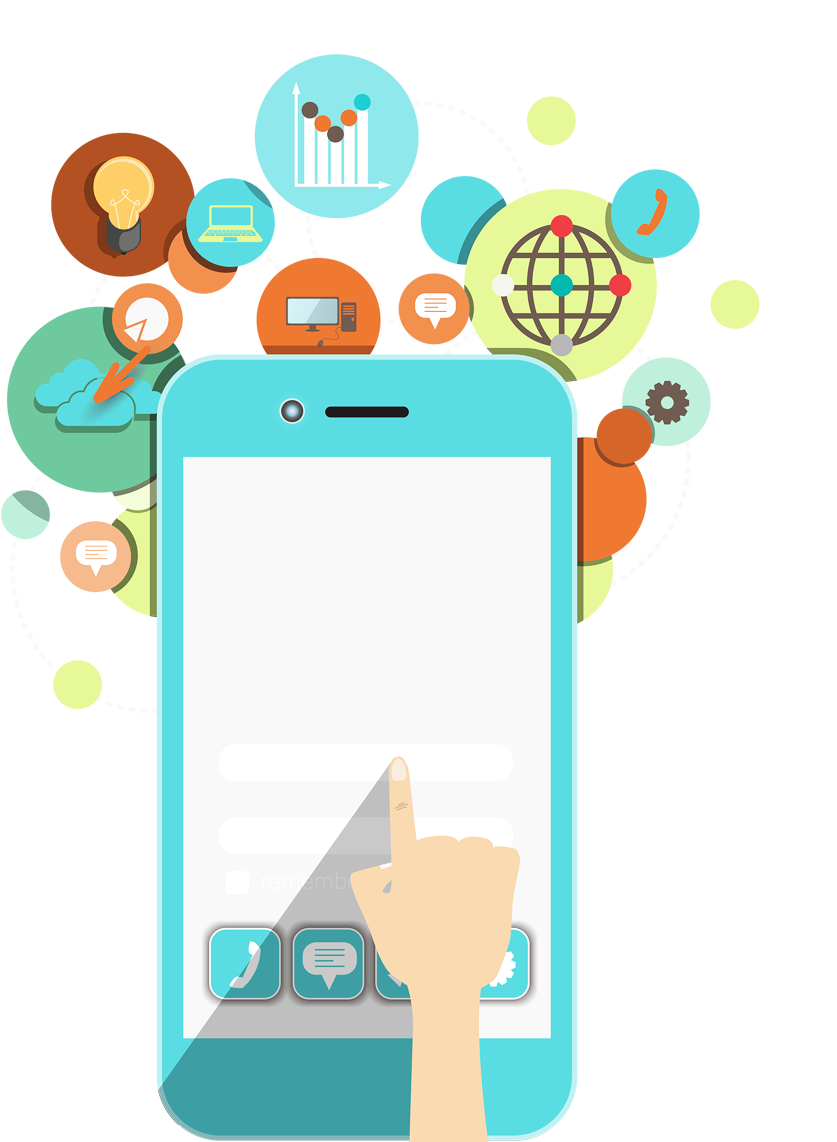 第三部分
综合理财规划
03
case analysis of investment and financing case analysis of 
investment and financing case analysis
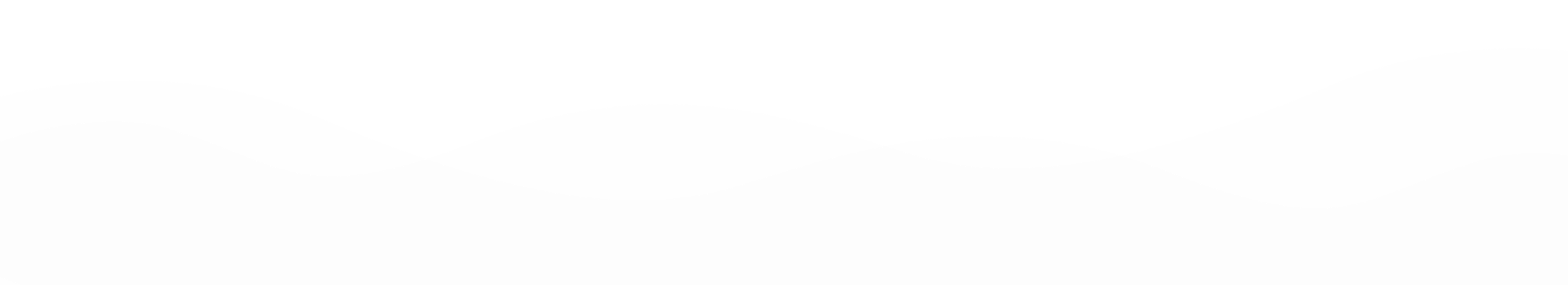 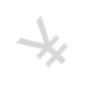 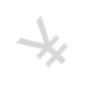 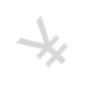 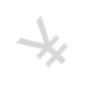 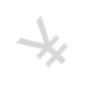 赵先生，38岁，会计师事务所的合伙人，赵太太，38岁，是一家名牌大学的副教授，两人有一个6岁的儿子浩浩。赵先生的年税后收入60万元左右，赵太太年税后收入5万元左右，应邀出席一些讲座、论坛的税后收入为8万元左右。一家三口现在住在价款120万元的新房里，新房于2005年6月购买，一次性付5成，其余5成通过银行进行10年期住房商业贷款，采用等额本息的还款方式还款，贷款利率为5.508%，购买同月开始还款。赵太太在学校购买的有产权的福利房现在市场价格为55万，目前用于出租，每月租金2500元。拥有市值21万元的小轿车一辆。现有三年期定期存款30万元人民币，2006年9月到期。活期存款15万元，股票账面价值现为40万元，在过去的一年间收益为6000元。
    儿子浩浩一年的学费开支在1万元左右，车辆的使用费每年需要30000元，一家人平均每月的日常生活开支为15000元，赵太太年消费健身卡8000元，平时家庭应酬每月支出1500元。一家人过着较为宽裕的生活，享受着单位的福利，没有投任何商业保险。
目前，赵先生觉得要应聘请理财规划师解决以下问题：
面对现在很多企业一夜之间破产，赵先生考虑到自己所从事的职业风险较大，担心事务所万一破产，会影响家人的正常生活。
赵先生看周围的人都在投保商业保险，自己也有些动心，但面对众多保险产品觉得无从下手。
赵先生希望儿子浩浩能茁壮成长，享受最好的教育。在夫妻退休之前儿子的教育费用是不成问题的，赵先生考虑的是在退休后，儿子浩浩正读大学，这笔费用支出想提前准备好。综合考虑大学本科和出国读硕士的计划，这笔教育费用目标额度为80万元。
目前，赵先生觉得要应聘请理财规划师解决以下问题：
赵先生夫妇希望十二年后双双提前退休，并希望届时可以存有200万元作为退休养老金。赵先生希望能以定期定额投资的方式准备退休金。假定投资收益率为5%。
赵先生是超级车迷，希望能够在近几年内购置一辆价格120万左右的跑车。
能够对现金等流动资产进行有效管理。
提示： 信息收集时间为2016年7月31日。不考虑存款利息收入，月支出均化为年支出的十二分之一，贷款利率为5.508%。
编制客户资产负债表-家庭资产负债表
编制客户现金流量表-家庭现金流量表
客户财务状况的比率分析（至少分析四个比率）
客户财务比率表
客户财务比率分析
a、赵先生家庭目前的结余为58%，即每年的税后收入有58％能节省下来。一方面说明赵先生家庭控制支出的能力较强，另一方面说明赵先生家庭累积净资产的能力较强，这部分结余资金也是理财的重点规划对象。
b、赵先生家庭的投资与净资产的比率为42％，从以往的经验来看，投资与净资产的比率达到50%左右是比较合适的。
c、赵先生家庭清偿比率为81%，这个比率非常的高，如有需要，该家庭还可以承受一定的负债。
客户财务比率分析
d、负债比率与清偿比率一样，反映了同样是家庭的偿债能力问题，这个比率为19％，说明赵先生家庭债务负担不重，通常的经验显示，50%以下的负债比率即为合理。
e、赵先生家庭的即付比率为82%，略高于参考值70%，流动资产规模可以降低。
f、10%的负债收入比率说明赵先生家庭短期偿债能力很强。
g、赵先生家庭的流动性比率为17，也就是说在不动用其他资产时，赵先生家庭的流动资产可以支付家庭17个月的开支，对于赵先生夫妇的工资收入都比较稳定的情况来说，这个比率偏高，在做理财规划时，可以对这部分资产进行调整。
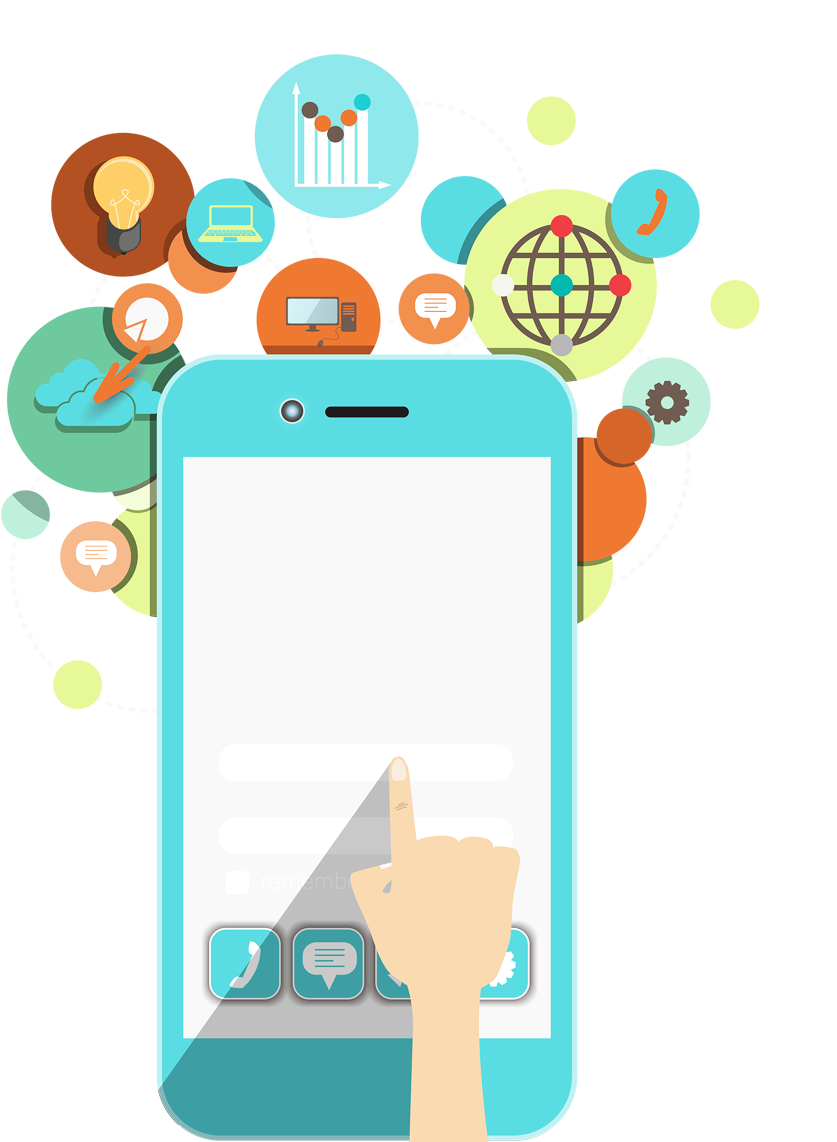 第四部分
投资理财要点
04
case analysis of investment and financing case analysis of 
investment and financing case analysis
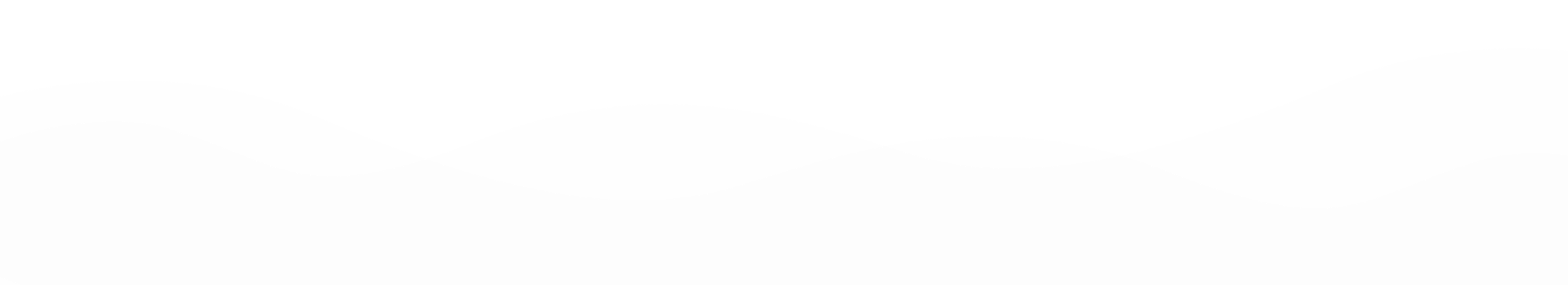 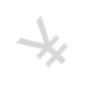 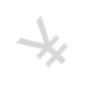 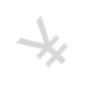 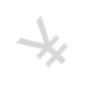 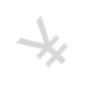 结余比率=年结余/年税后收入 ，参考值10%，考察增加家庭净资产的能力
投资与净资产比率=投资资产/净资产 ，参考值50%，了解客户目前的投资程度 （投资资产包括其它金融资产与实物资产中的投资部分）
清偿比率=净资产/总资产 ，参考值50%，偿债能力
负债比率=负债总额/总资产，参考值50%，与清偿比例之和为1
即付比率=流动资产/负债总额 ，参考值70%，随时偿债能力
负债收入比率=年负债/年税后收入 ，参考值40%，短期偿债能力
流动性比率=流动性资产/每月支出 ，参考值3，家庭财务稳定性
购买保险
购房计划
保险额度与保费：双十原则，6：3：1
保险品种：寿险、意外保障保险、健康险、住院医疗和手术费用保障
首付与月供额度与来源

合理利用租金支出
送孩子出国念书
退休养老
所需学费
确定每年投入的金额
确定初始投资额与年金
费用来源
资产配置：基金组合
所需养老费用：生活费与医疗准备金
确定初始投资额与年金资产配置：股票型基金，指数基金
1
2
3
客户的4项理财目标都可以得到满足
不突破客户现有的财务资源和以后年份中持续增加的财务资源限制
家庭资产的综合收益率比较理想，可以抵御通货膨胀
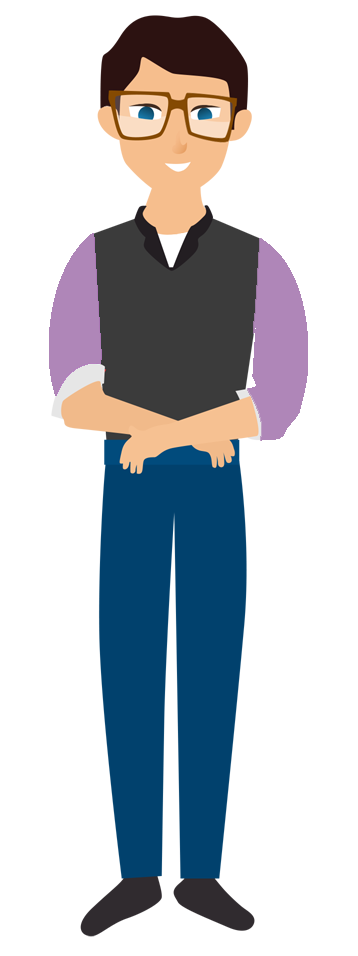 现金管理   设法开源节流
方法 1
延后目标达成年限-晚点退休 购房 购车
方法 2
降低理财目标预期
方法 3
提高投资收益率
方法 4
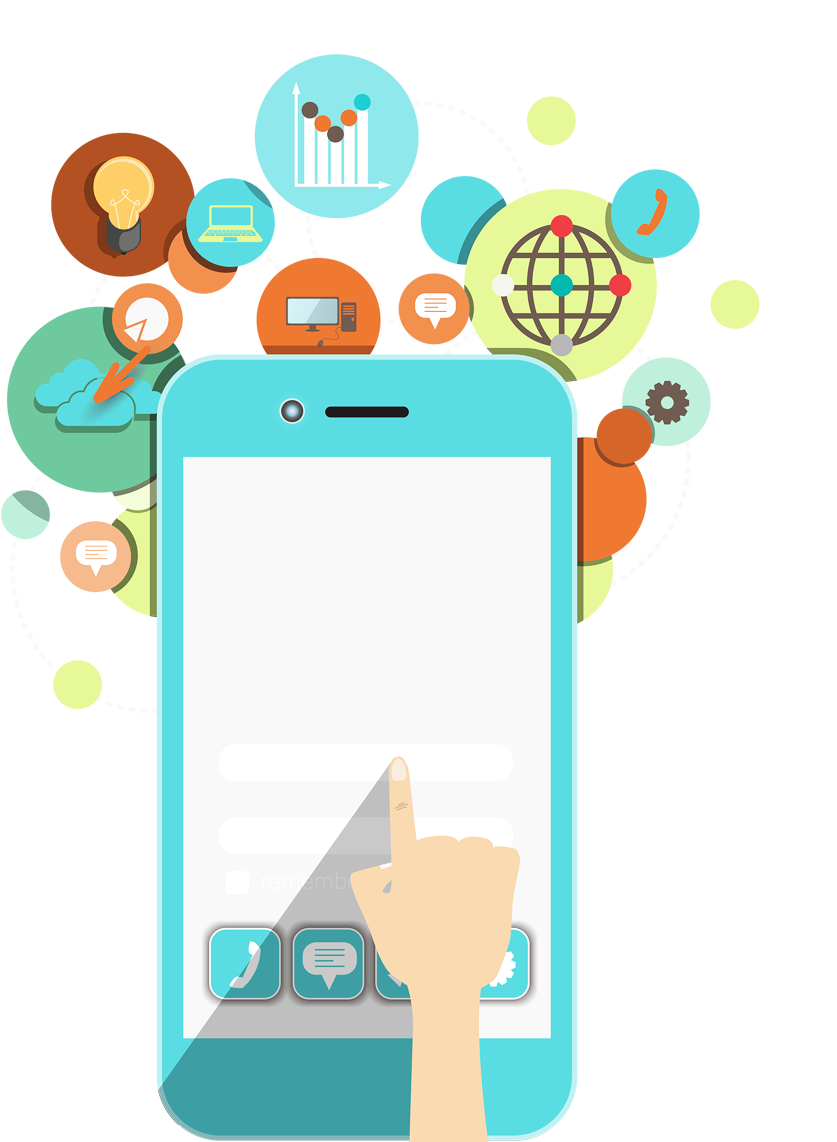 财物聚集·你我共赢
投资有道
INVESTMENT
FINANCING
投资理财案例分析
case analysis of investment and financing case analysis of investment 
and financing case analysis of investment
演示完毕感谢您的观看
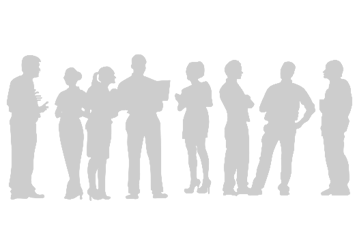 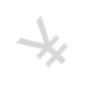 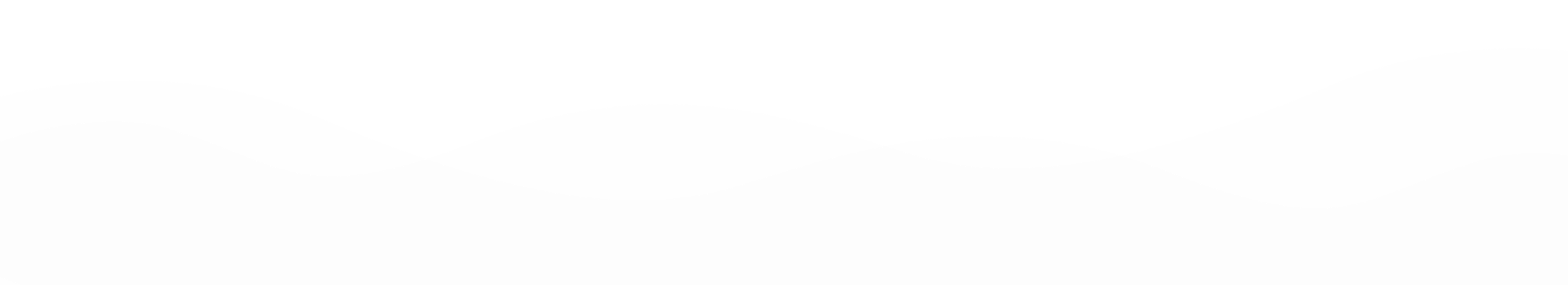 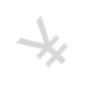 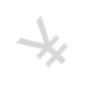 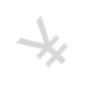 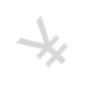 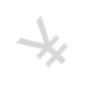